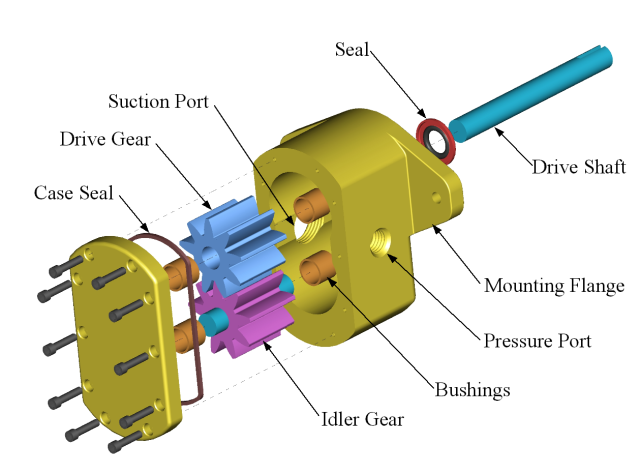 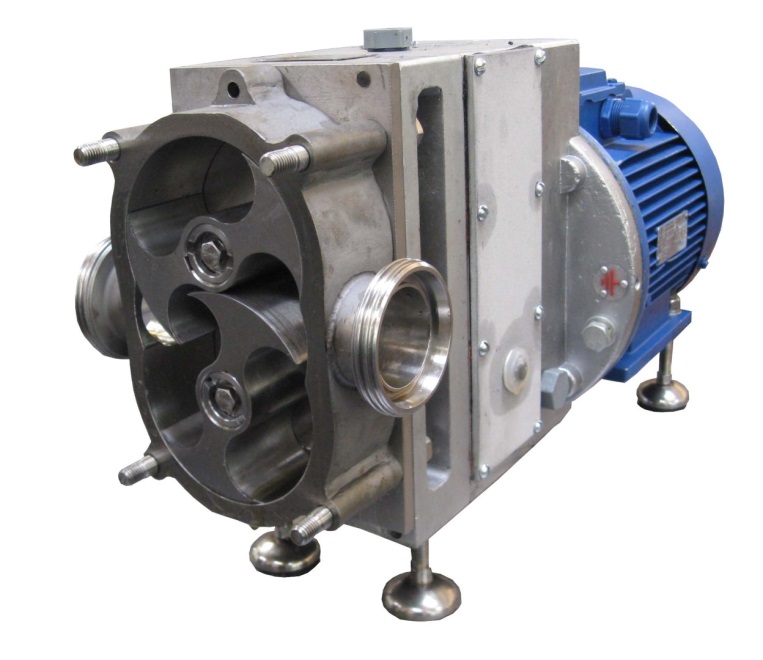 шестеренные
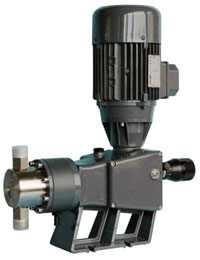 роторные
плунжерные
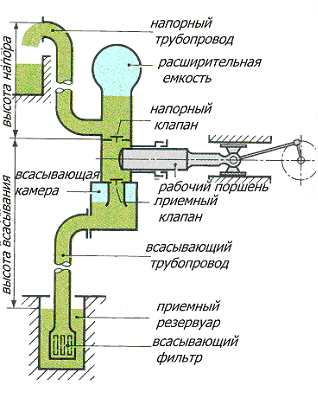 насосы поршневые
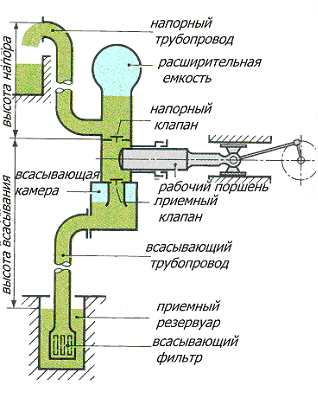 Поршневые насосы относятся к числу объемных насосов, в которых перемещение жидкости осуществляется путем ее вытеснения из неподвижных рабочих камер вытеснителями.
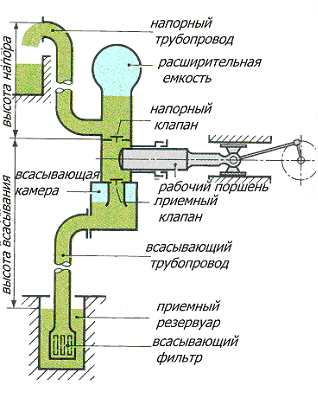 Рабочей камерой объемного насоса называют ограниченное пространство, попеременно сообщающееся со входом и выходом насоса
Вытеснителем называется рабочий орган насоса, который совершает вытеснение жидкости из рабочих камер (плунжер, поршень, диафрагма).
Классифицируются поршневые насосы по следующим показателям:1) по типу вытеснителей: плунжерные, поршневые и диафрагменные;2) по характеру движения ведущего звена: возвратно-поступательное движение ведущего звена; вращательное движение ведущего звена (кривошипные и кулачковые насосы);3) по числу циклов нагнетания и всасывания за один двойной ход: одностороннего действия; двухстороннего действия.4) по количеству поршней: однопоршневые; двухпоршневые; многопоршневые
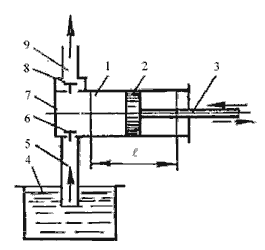 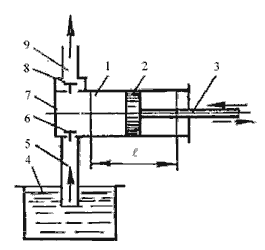 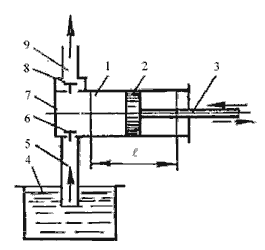 Насос простого действия
Поршень 2 связан с кривошипно-шатунным механизмом через шток 3, в результате чего он совершает возвратно-поступательное движение в цилиндре 1. Поршень при ходе вправо создает разрежение в рабочей камере, вследствие чего всасывающий клапан 6 поднимается и жидкость из расходного резервуара 4 по всасывающему трубопроводу 5 поступает в рабочую камеру 7. При обратном ходе поршня (влево) всасывающий клапан закрывается, а нагнетательный клапан 8 открывается, и жидкость нагнетается в напорный трубопровод 9.
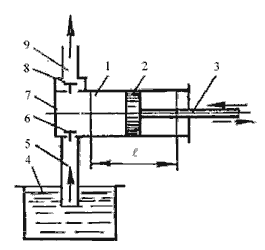 Так как каждому обороту двигателя соответствует два хода поршня, из которых лишь один соответствует нагнетанию, то теоретическая производительность в одну секунду будет
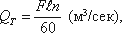 где F - площадь поршня, м²;          l - ход поршня, м;         n - число оборотов двигателя, об/мин.
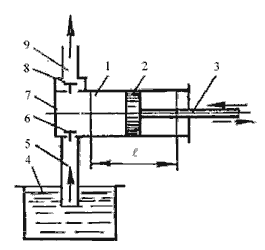 Действительная производительность насоса Q меньше теоретической, так как возникают утечки, обусловленные несвоевременным закрытием клапанов, неплотностями в клапанах и уплотнениях поршня и штока, а также неполнотой заполнения рабочей камеры. 
Отношение действительной подачи Q к теоретической QT называется объемным КПД поршневого насоса:
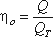 Насос двойного действия. Более равномерная и увеличенная подача жидкости, по сравнению с насосом простого действия, может быть достигнута насосом двойного действия в котором каждому ходу поршня соответствуют одновременно процессы всасывания и нагнетания. Эти насосы выполняются горизонтальными и вертикальными, причем последние наиболее компактны
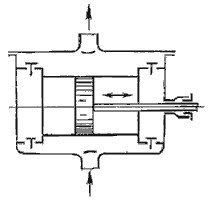 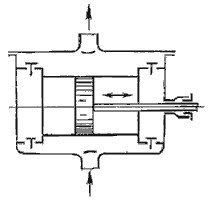 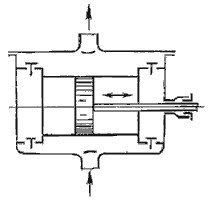 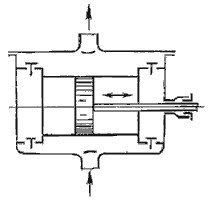 Теоретическая производительность насоса двойного действия будет
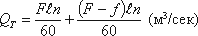 где f - площадь штока, м2.
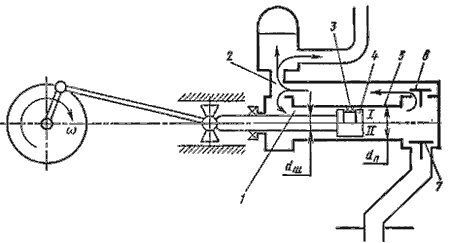 Дифференциальный насос. В дифференциальном насосе поршень 4 перемещается в гладко обработанном цилиндре 5. Уплотнением поршня служит сальник 3 (вариант I ) или малый зазор (вариант II ) со стенкой цилиндра. Насос имеет два клапана: всасывающий 7 и нагнетательный 6, а также вспомогательную камеру 1.
Всасывание происходит за один ход поршня, а нагнетание за оба хода. Так, при ходе поршня влево из вспомогательной камеры в нагнетательный трубопровод 2 вытесняется объем жидкости, равный (F - f )l; при ходе поршня вправо из основной камеры вытесняется объем жидкости, равный fl. Таким образом, за оба хода поршня в нагнетательный трубопровод будет подан объем жидкости, равный 
(F - f)l + fl = Fl
т.е. столько же, сколько подается насосом простого действия. Разница лишь в том, что это количество жидкости подается за оба хода поршня, следовательно, и подача происходит более равномерно.
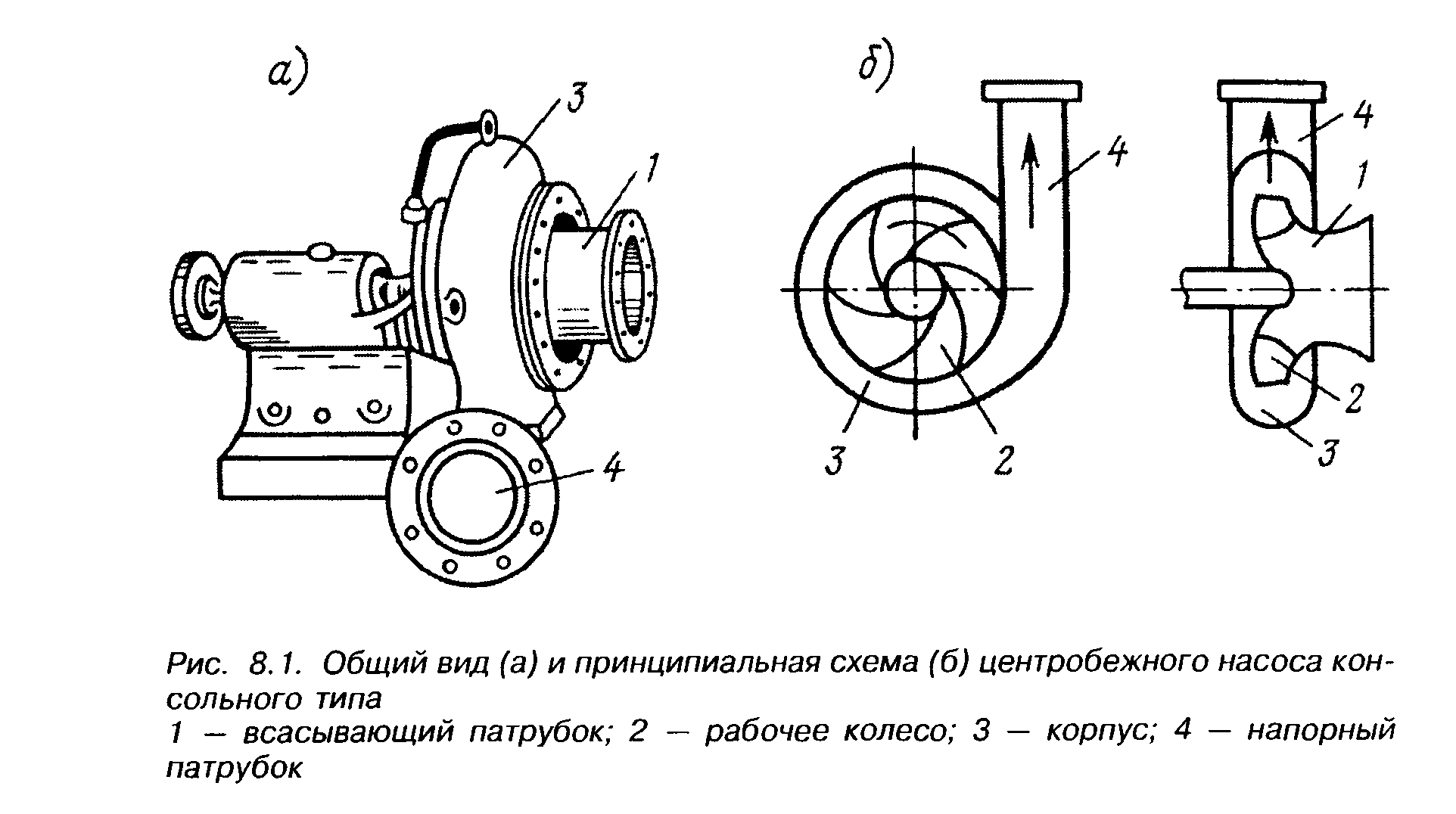 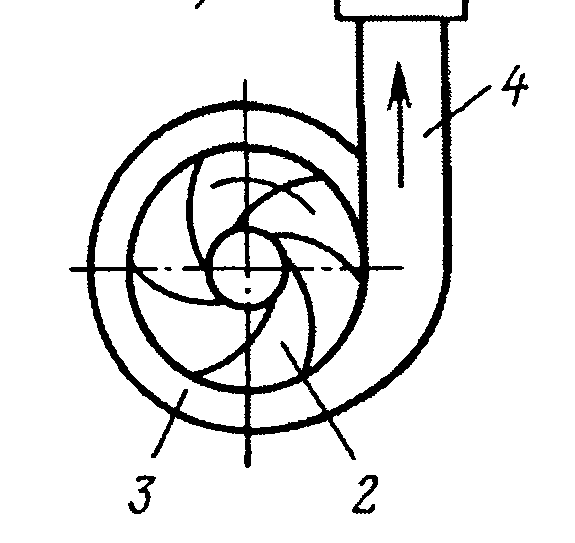 Центробежный насос может работать только в том случае, когда его внутренняя полость наполнена перекачиваемой жидкостью
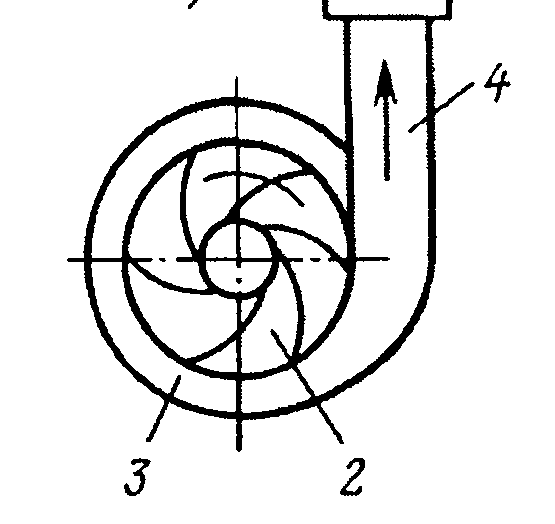 Принцип действия центробежного насоса заключается в следующем.
 При вращении рабочего колеса жидкость, находящаяся между лопатками, благодаря развиваемой центробежной силе выбрасывается через спиральную камеру в напорный трубопровод.       Уходящая жидкость освобождает занимаемое ею пространство в каналах на внутренней окружности рабочего колеса, поэтому у входа в рабочее колесо образуется вакуум, а на периферии — избыточное давление.
Параметры характеризующие работу центробежного насоса
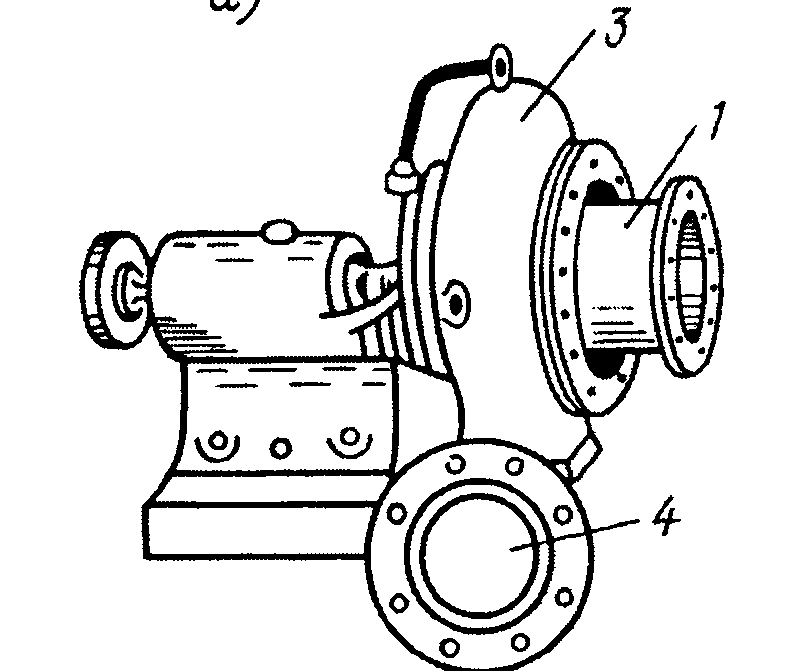 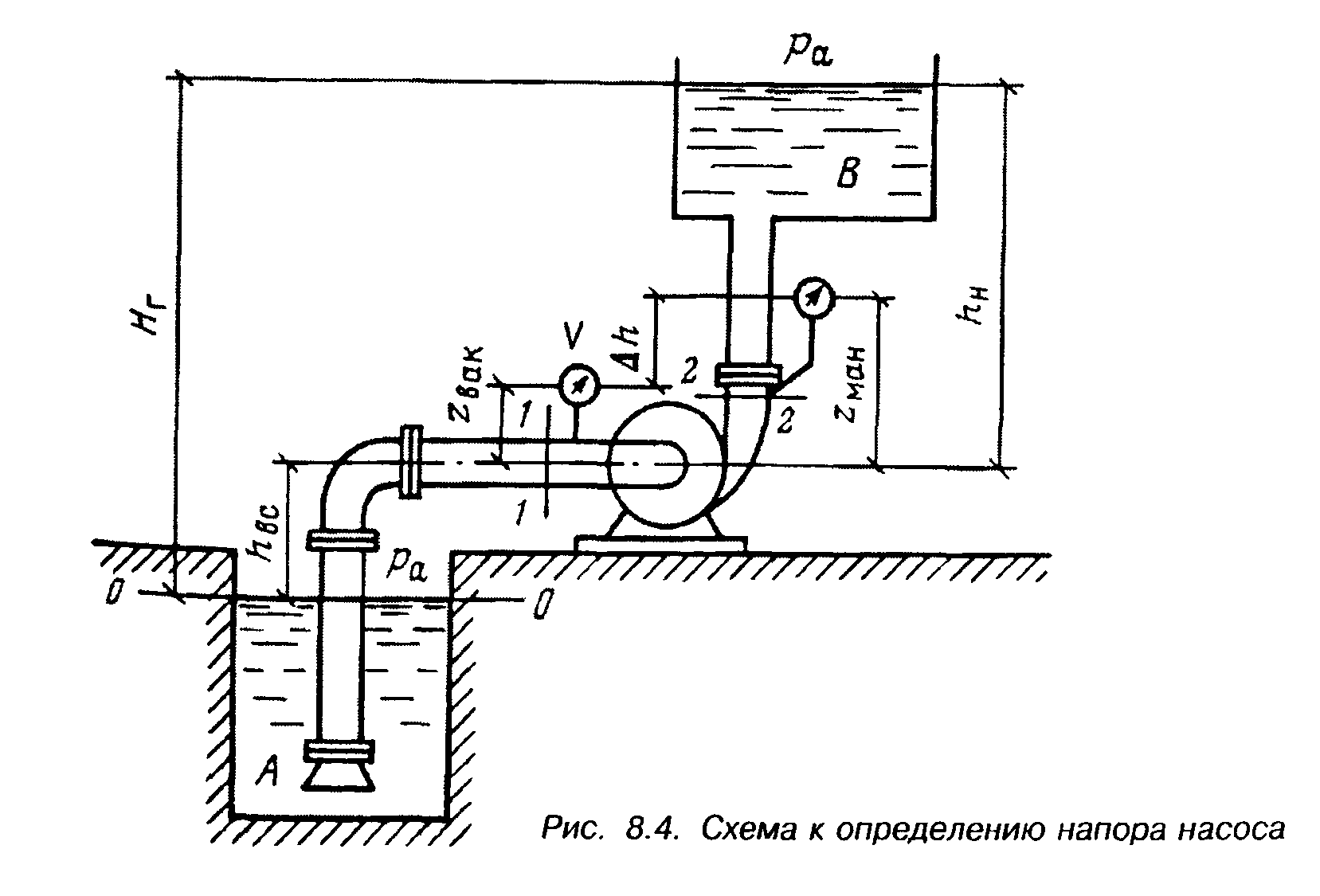 Напор
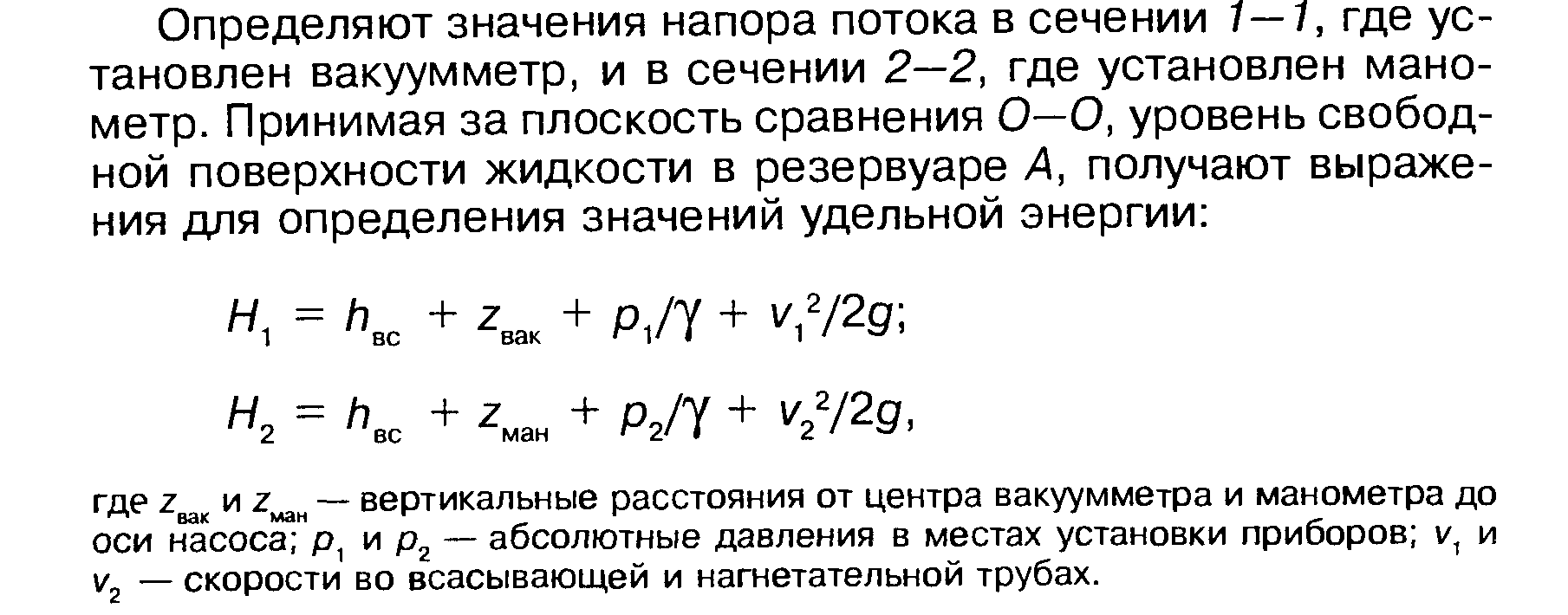 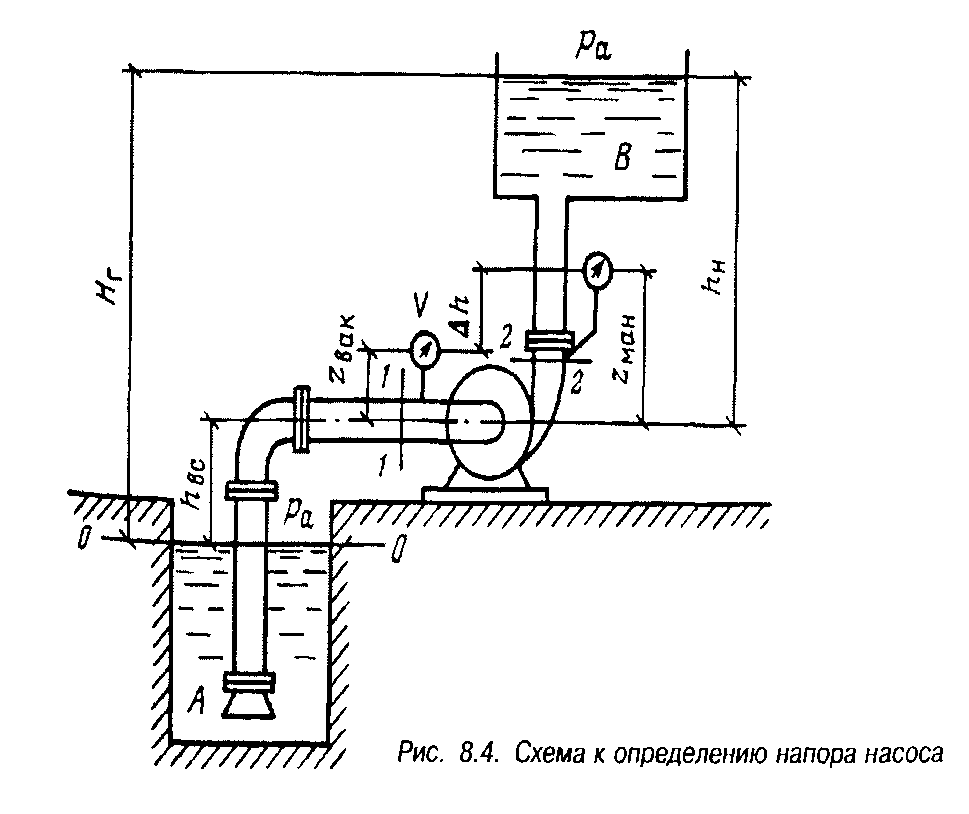 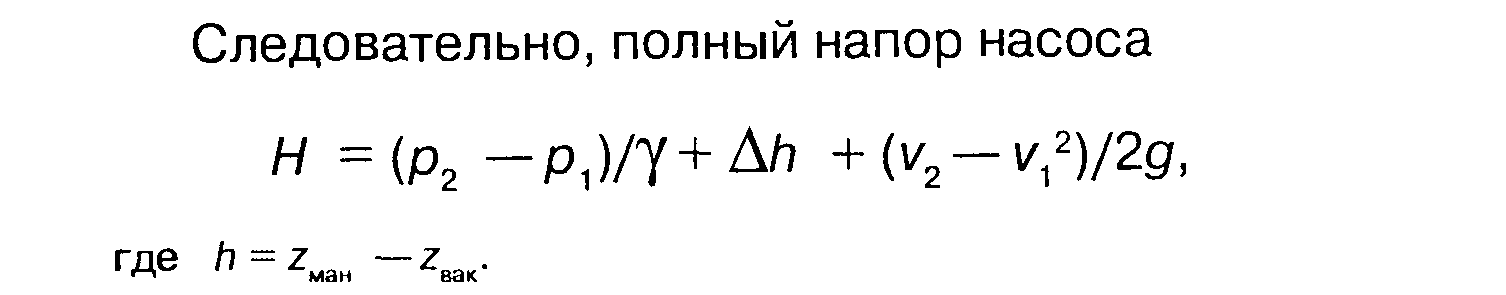 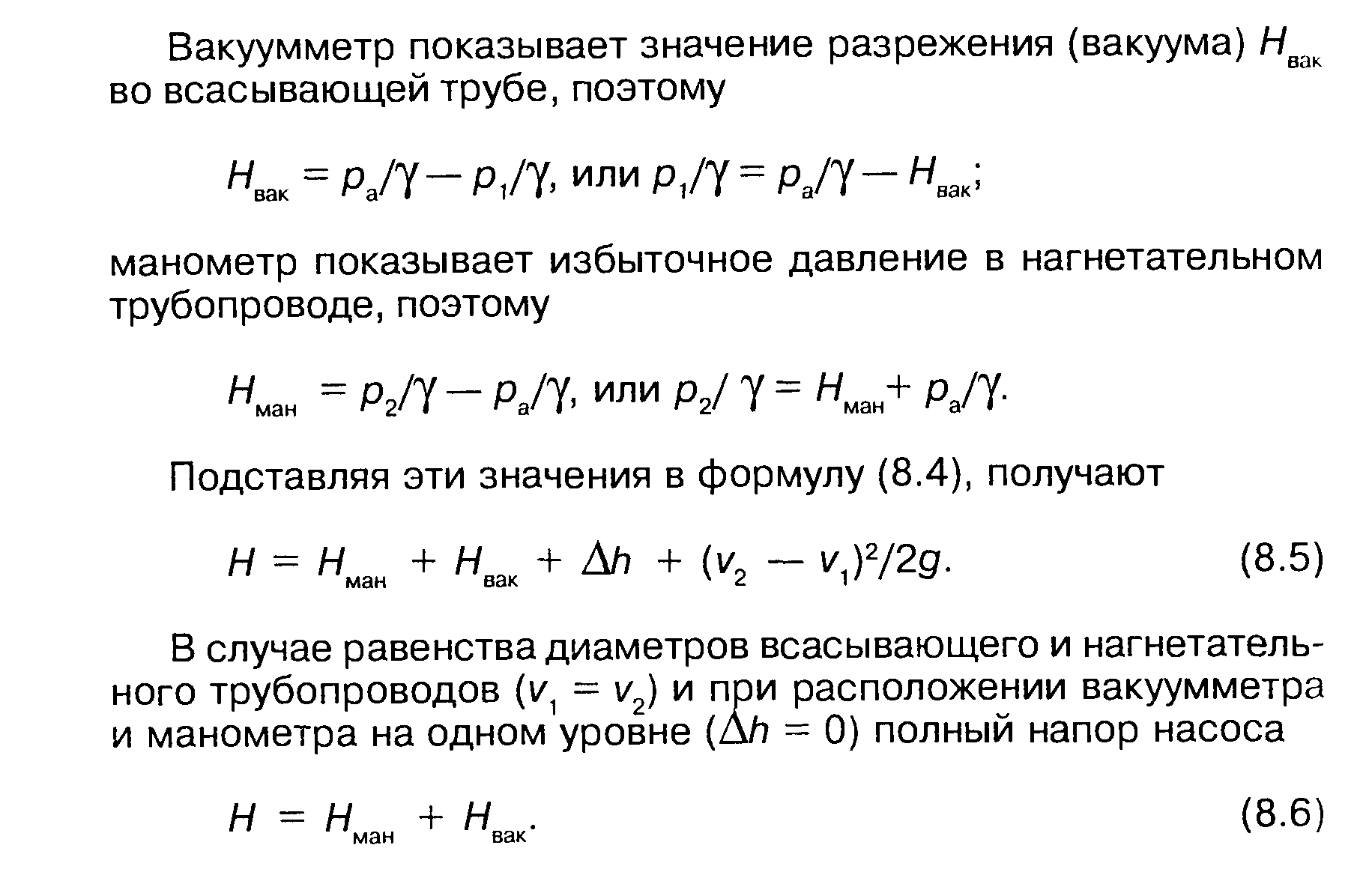 Геометрическая высота всасывания
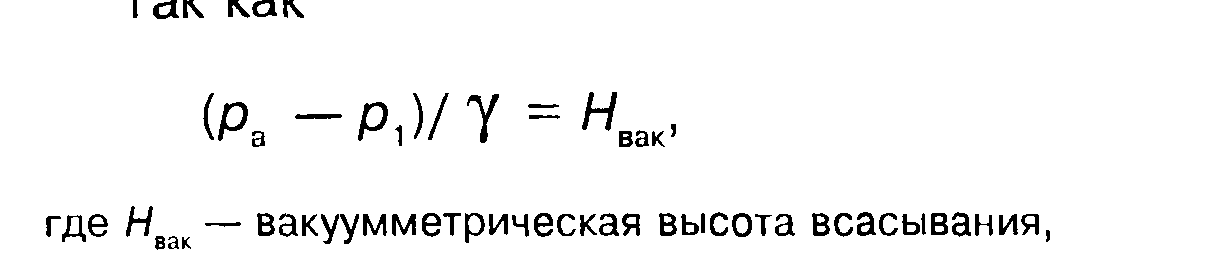 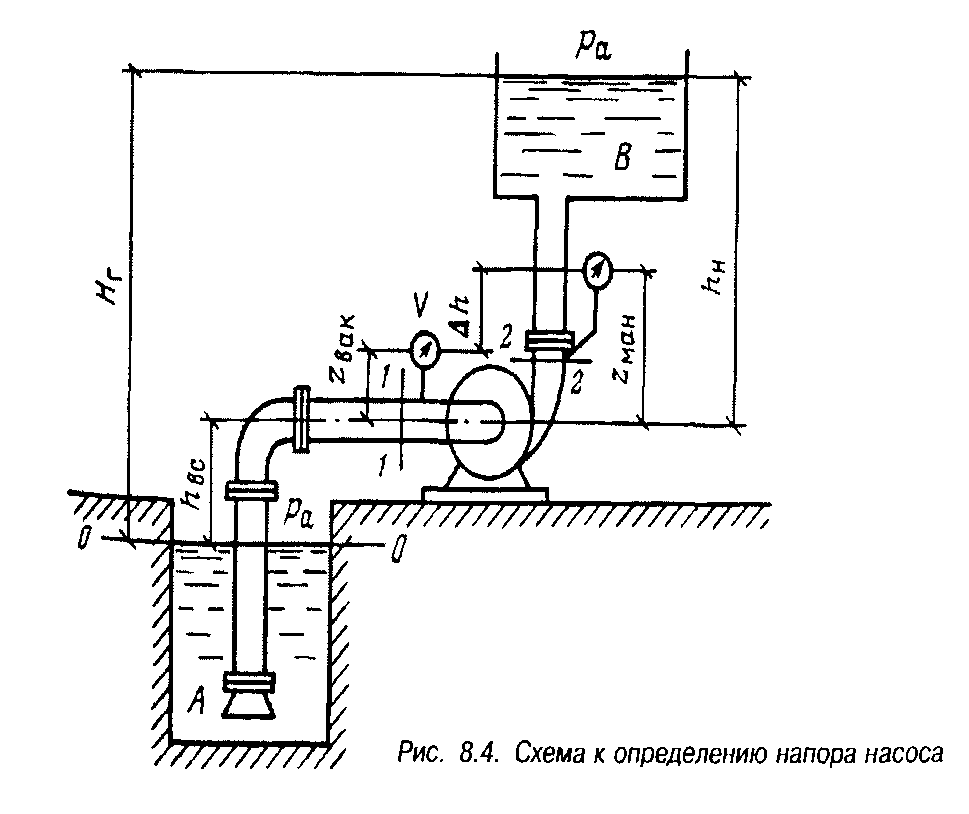 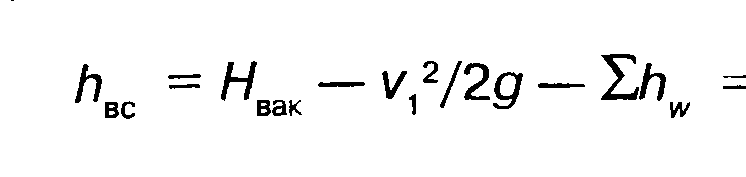 Мощность
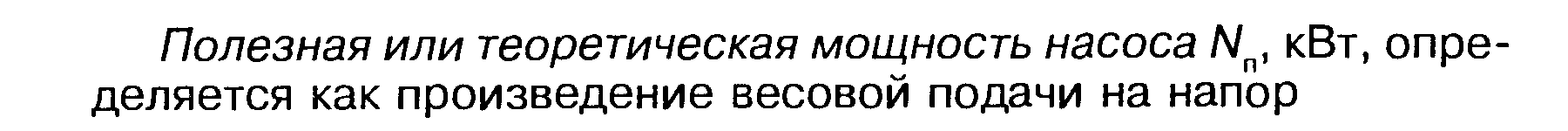 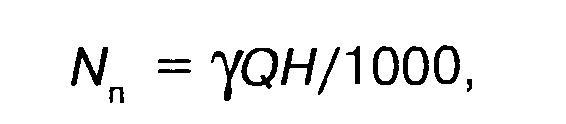 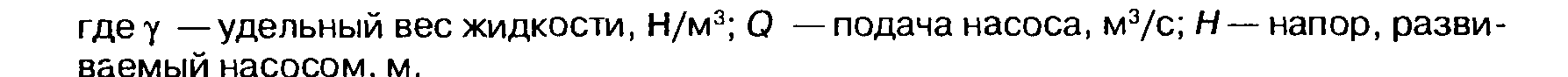 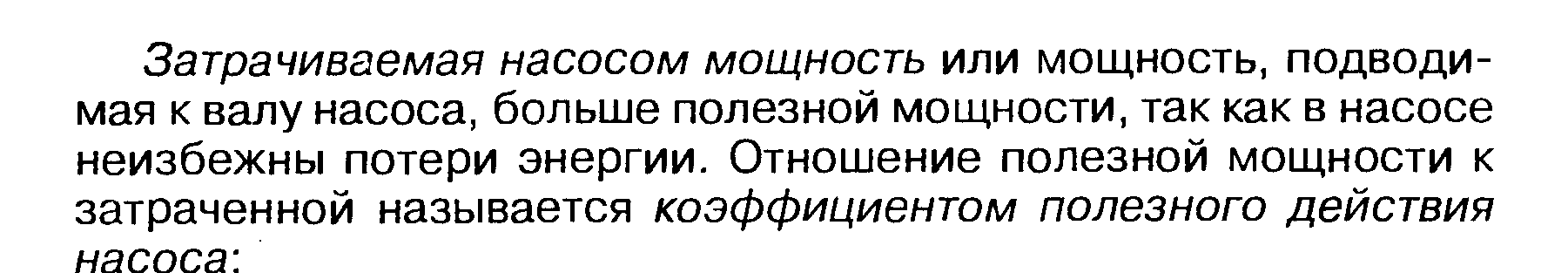 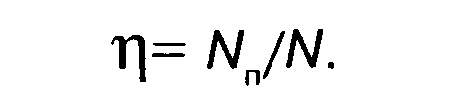 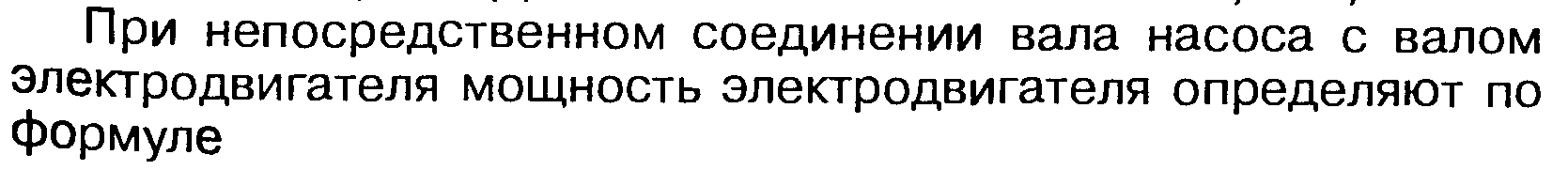 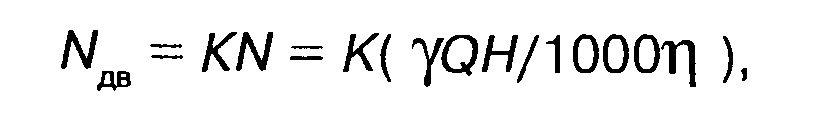 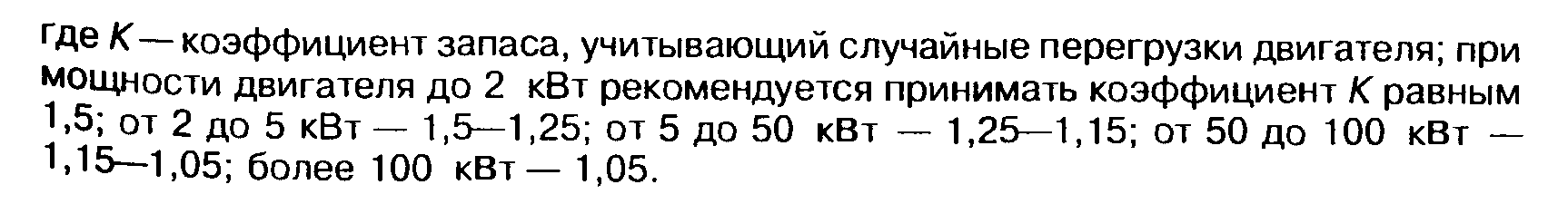 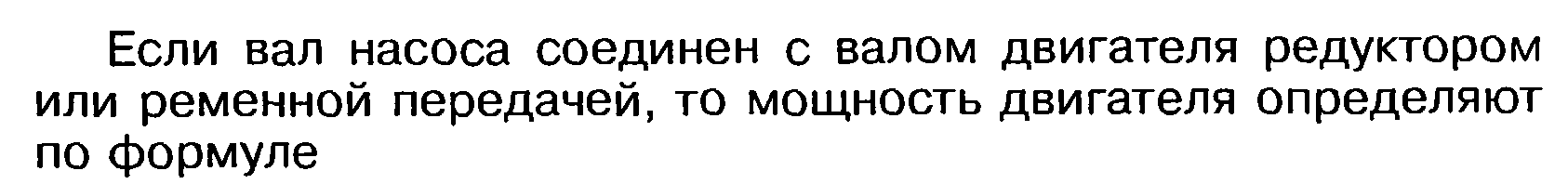 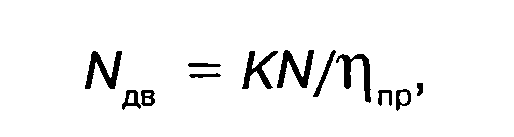 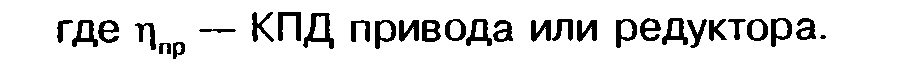 Коэффициент полезного действия
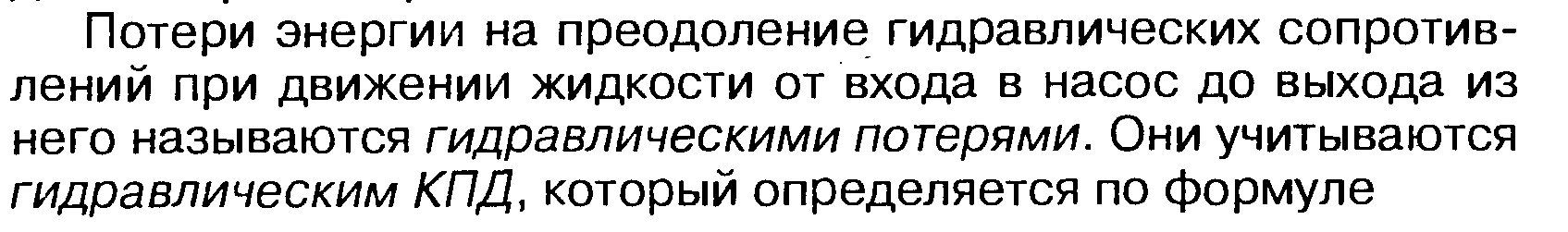 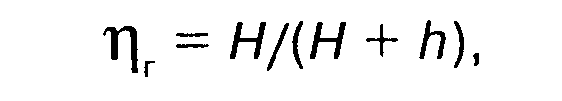 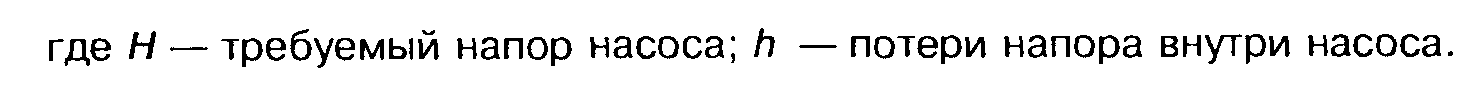 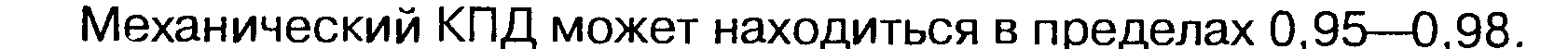 Коэффициент полезного действия
Объемный КПД насоса определяется по формуле
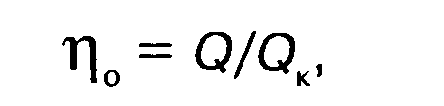 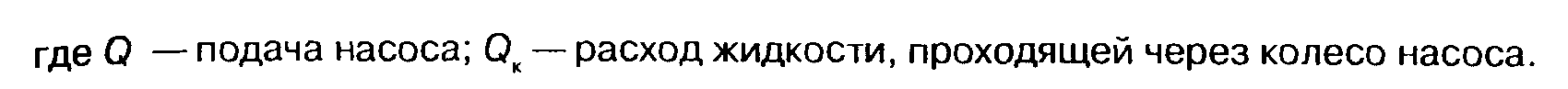 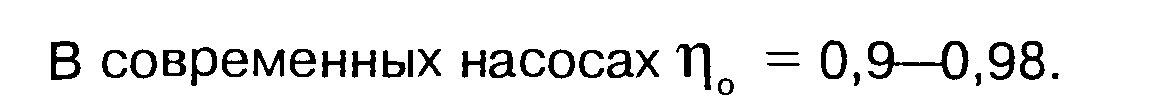 Коэффициент полезного действия
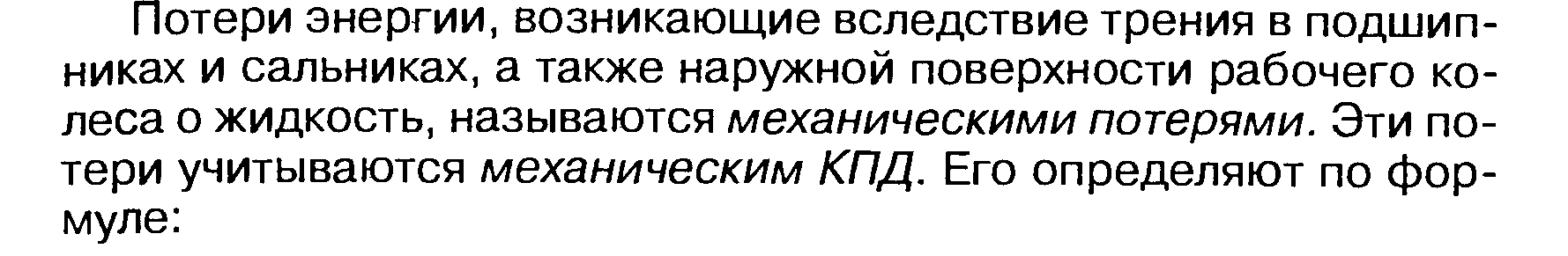 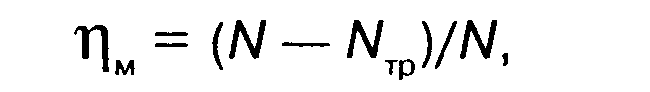 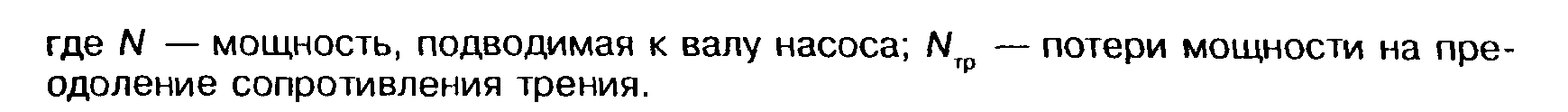 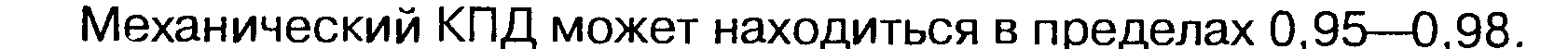 Коэффициент полезного действия
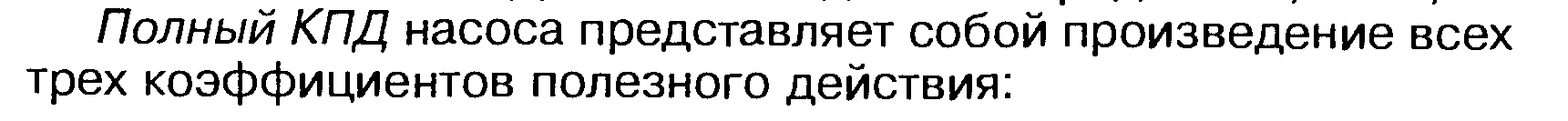 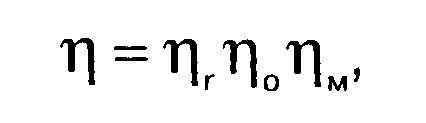 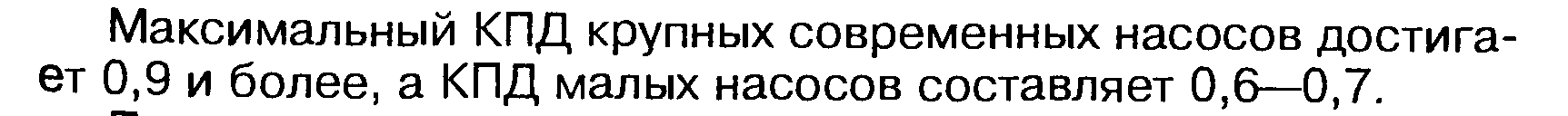 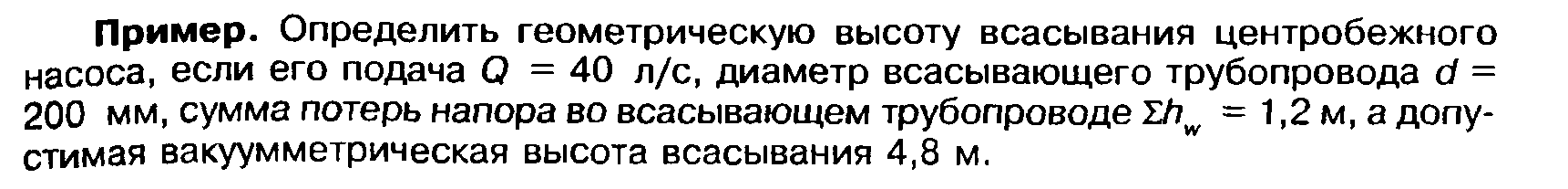 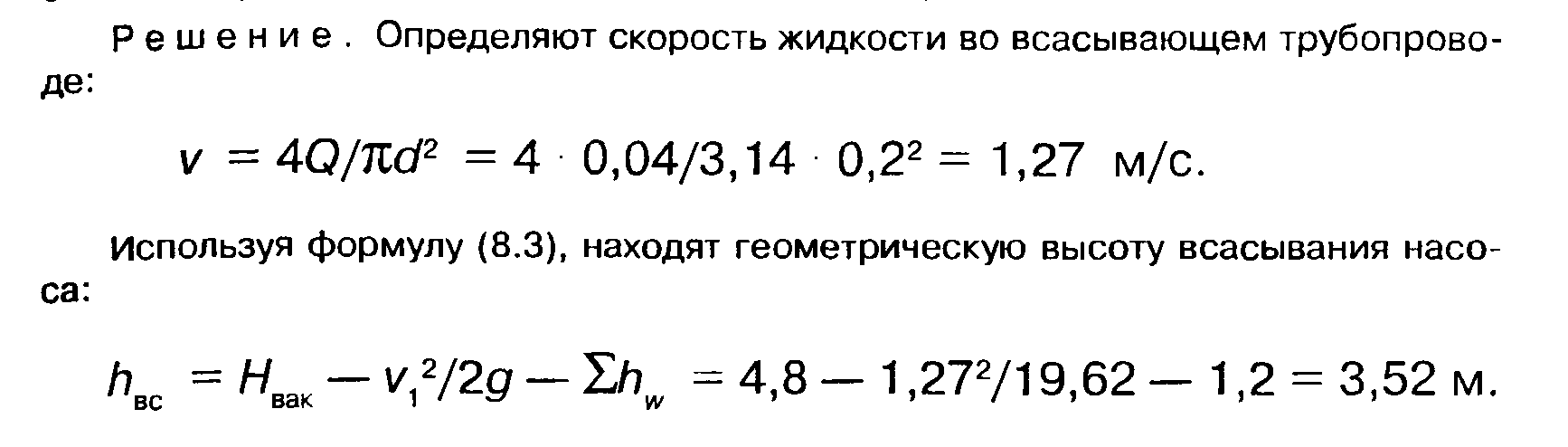 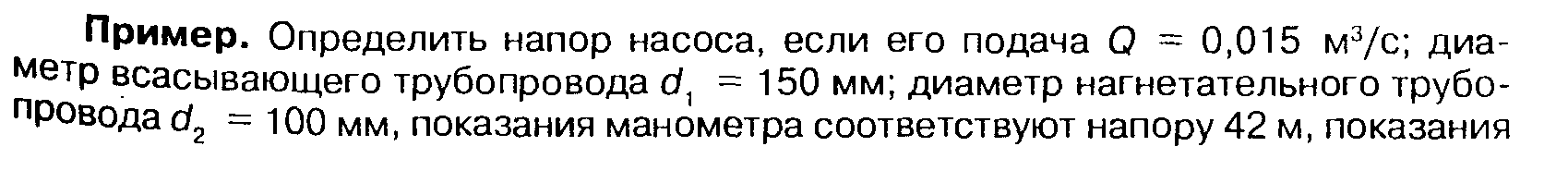 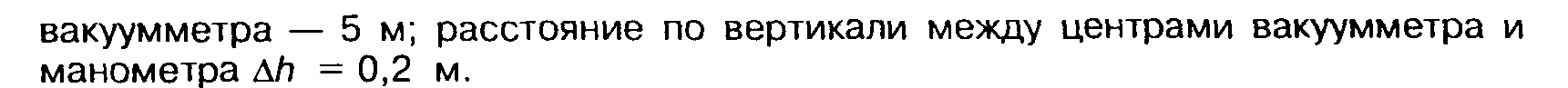 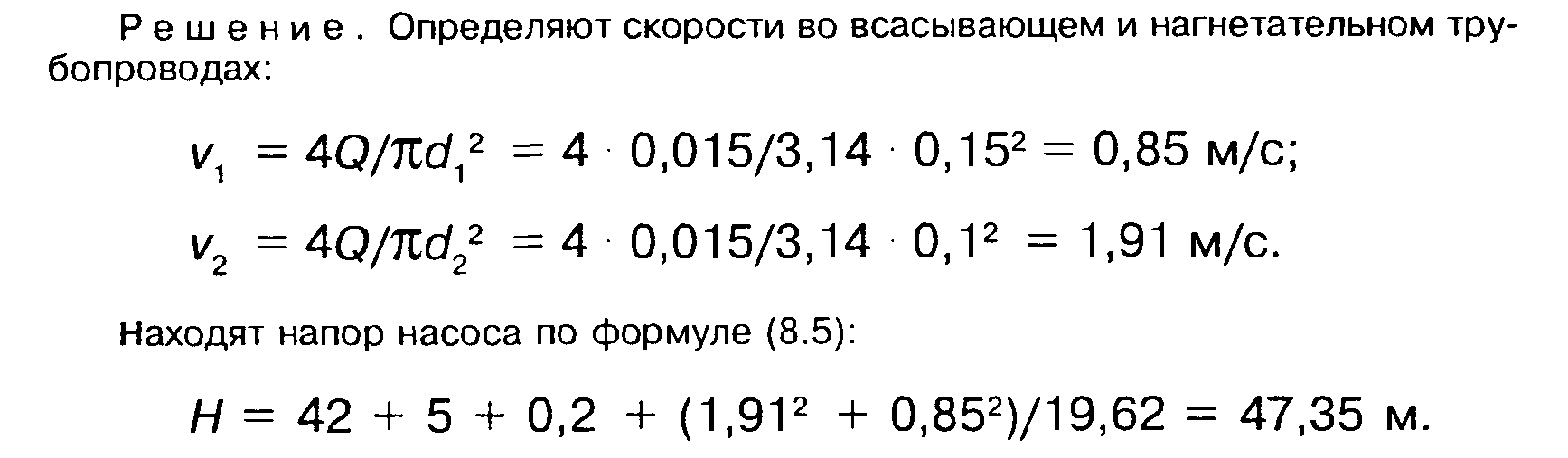 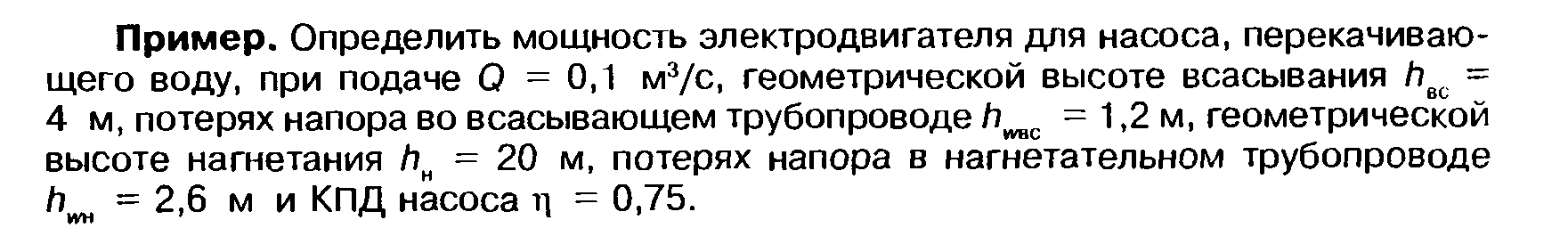 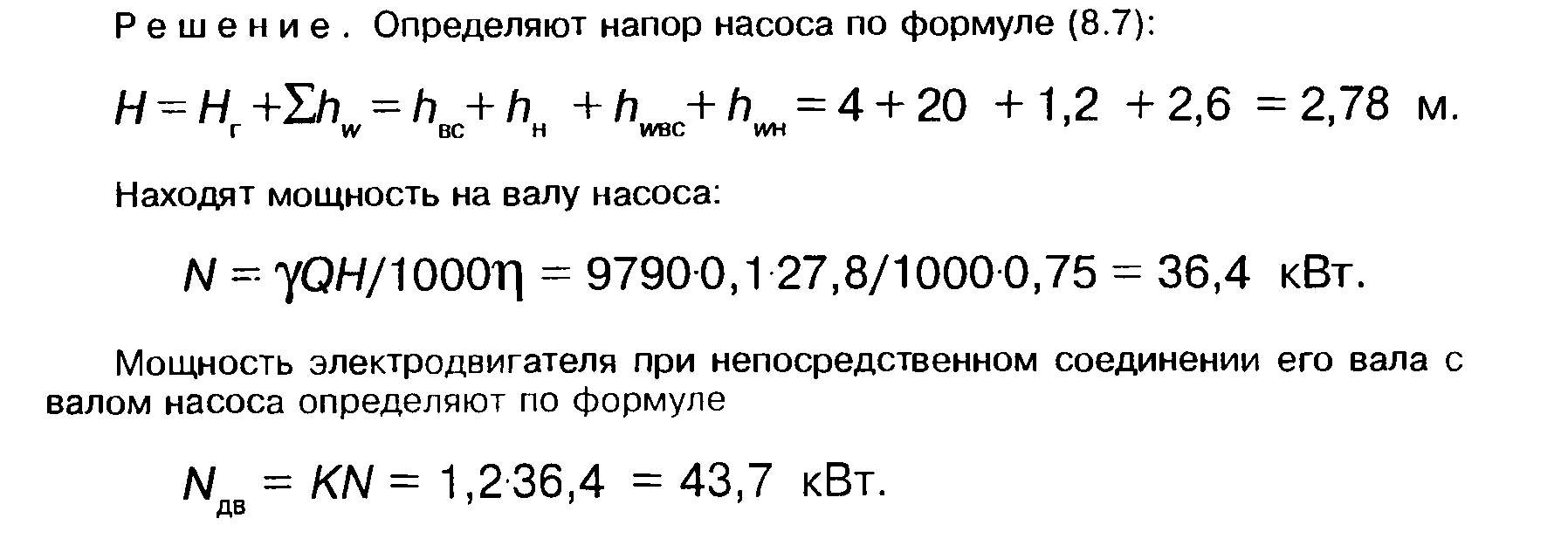